স্বাগতম
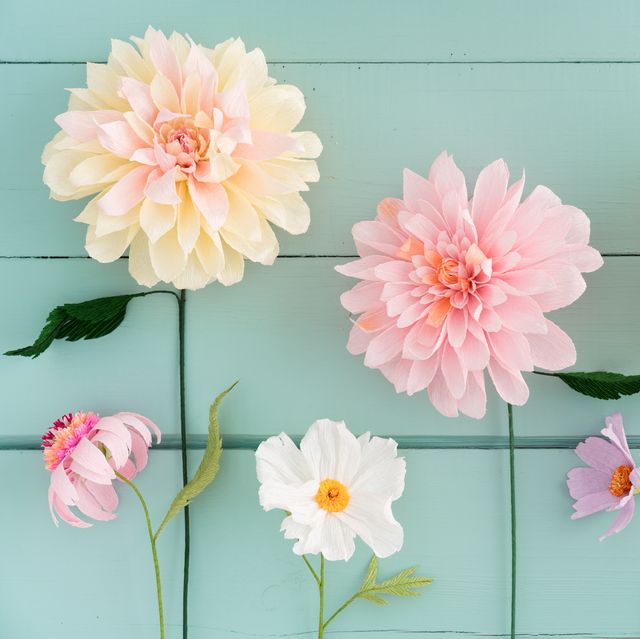 মোছাঃ রিফা আক্তার
সহকারী শিক্ষক(আইসিটি)
শায়েস্তাগঞ্জ উচ্চ বিদ্যালয়,হবিগঞ্জ।
mahbubarifa529571@gmail.com
শিক্ষক পরিচিতি
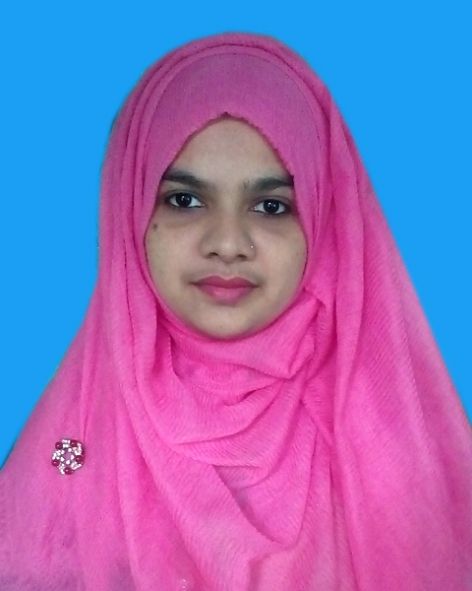 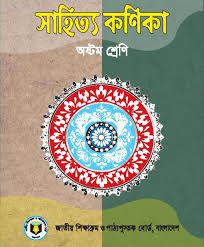 শ্রেণি - ৮ম
বিষয় – সাহিত্য কণিকা  
সময় -  ৪৫ মিনিট
পাঠ পরিচিতি
ছবিতে কি দেখা যাচ্ছে?
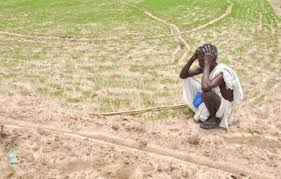 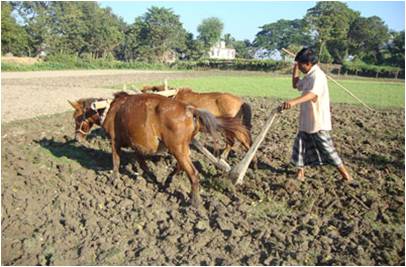 আজকের পাঠ
দুই বিঘা জমি
রবীন্দ্রনাথ ঠাকুর
শিখনফল
এই পাঠ শেষে শিক্ষার্থীরা… 
কবি পরিচিতি সম্পর্কে বলতে পারবে; 
কবিতাটি শুদ্ধ উচ্চারণে আবৃত্তি করতে পারবে; 
কবিতার মূলভাব ব্যাখ্যা করতে পারবে।
কবি পরিচিতি
রবীন্দ্রনাথ ঠাকুর
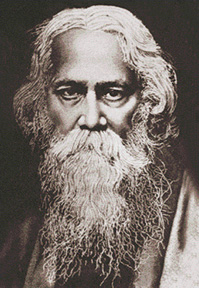 ১৮৬১ সালের ৭ মে, কলকাতার জোড়াসাঁকোর ঠাকুর পরিবারে
জন্ম তারিখ
প্রাতিষ্ঠানিক শিক্ষা নেই, সতের বছর বয়সে ব্যারিষ্টারি পড়তে বিলাত যান কিন্তু ফিরে আসেন।
শিক্ষা
কাব্য: সোনারতরী, গীতাঞ্জলী
উপন্যাস: ঘরেবাইরে, শেষের কবিতা
নাটক: বিসর্জন, রক্তকরবী
সাহিত্যকর্ম
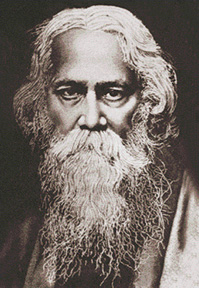 ১৯১৩ সালে গীতাঞ্জলী কাব্যগ্রন্থের জন্য নোবেল পুরস্কার পান।
পুরস্কার
চিন্তাবিদ, শিক্ষাবিদ, সুরকার, নাট্যকার, নাট্যপরিচালক, অভিনেতা
অন্যান্য কৃতিত্ব
শিক্ষাবিস্তারে বিশ্বভারতী ও শান্তি নিকেতন প্রতিষ্ঠা করেন।
অবদান
মৃত্যূ
১৯৪১ সালের ৭ আগষ্ট
জোড়ায় কাজ
রবীন্দ্রনাথ ঠাকুরের জীবন ও সাহিত্য কর্ম সম্পর্কে নিজের ভাষায় লিখ।
আদর্শ পাঠ
কঠিন শব্দের অর্থ জানা
হাত
পাণি
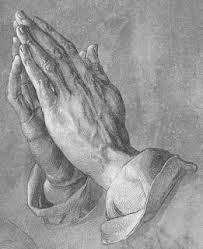 ভূস্বামী
জমিদার/ জমির মালিক
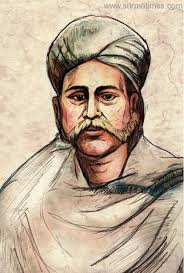 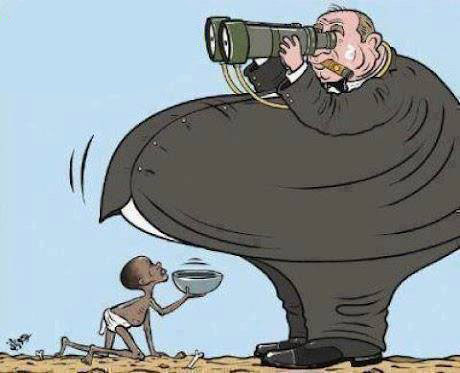 নিঃস্ব, দরিদ্র
কাঙাল
পাহাড়
ভূধর
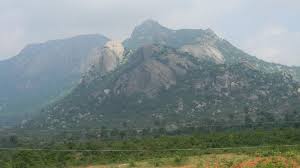 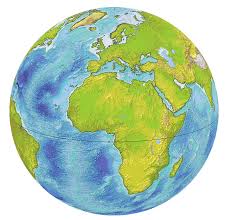 গোটা দুনিয়া
বিশ্বনিখিল
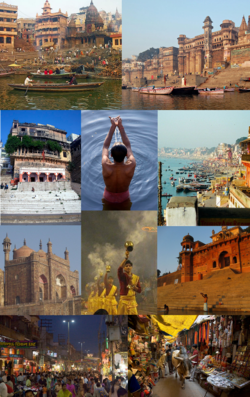 ধাম
তীর্থস্থান
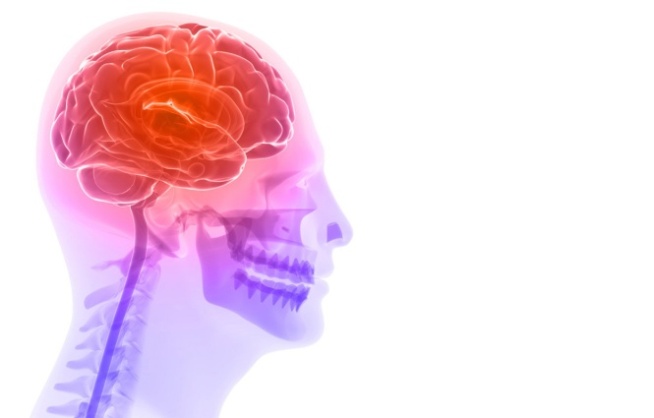 মাথার মগজে
ঘটে
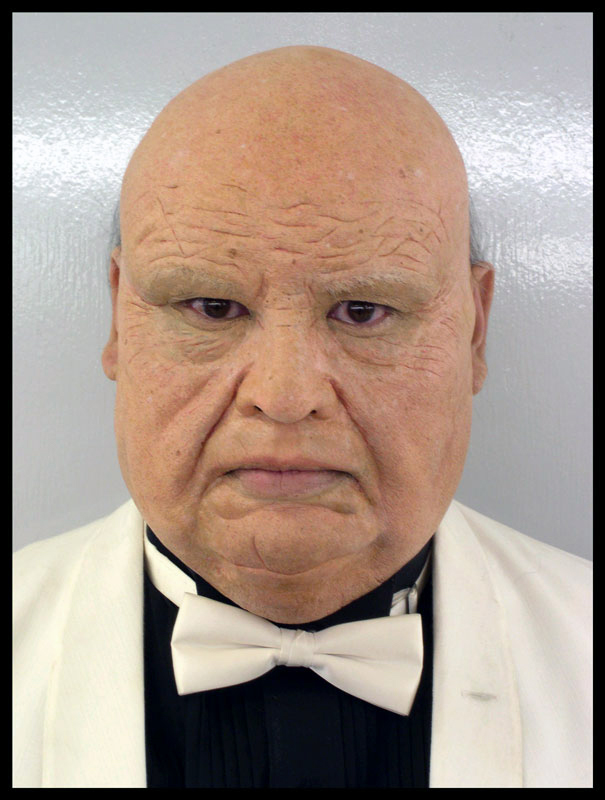 কপাল
ললাট
সরব পাঠ
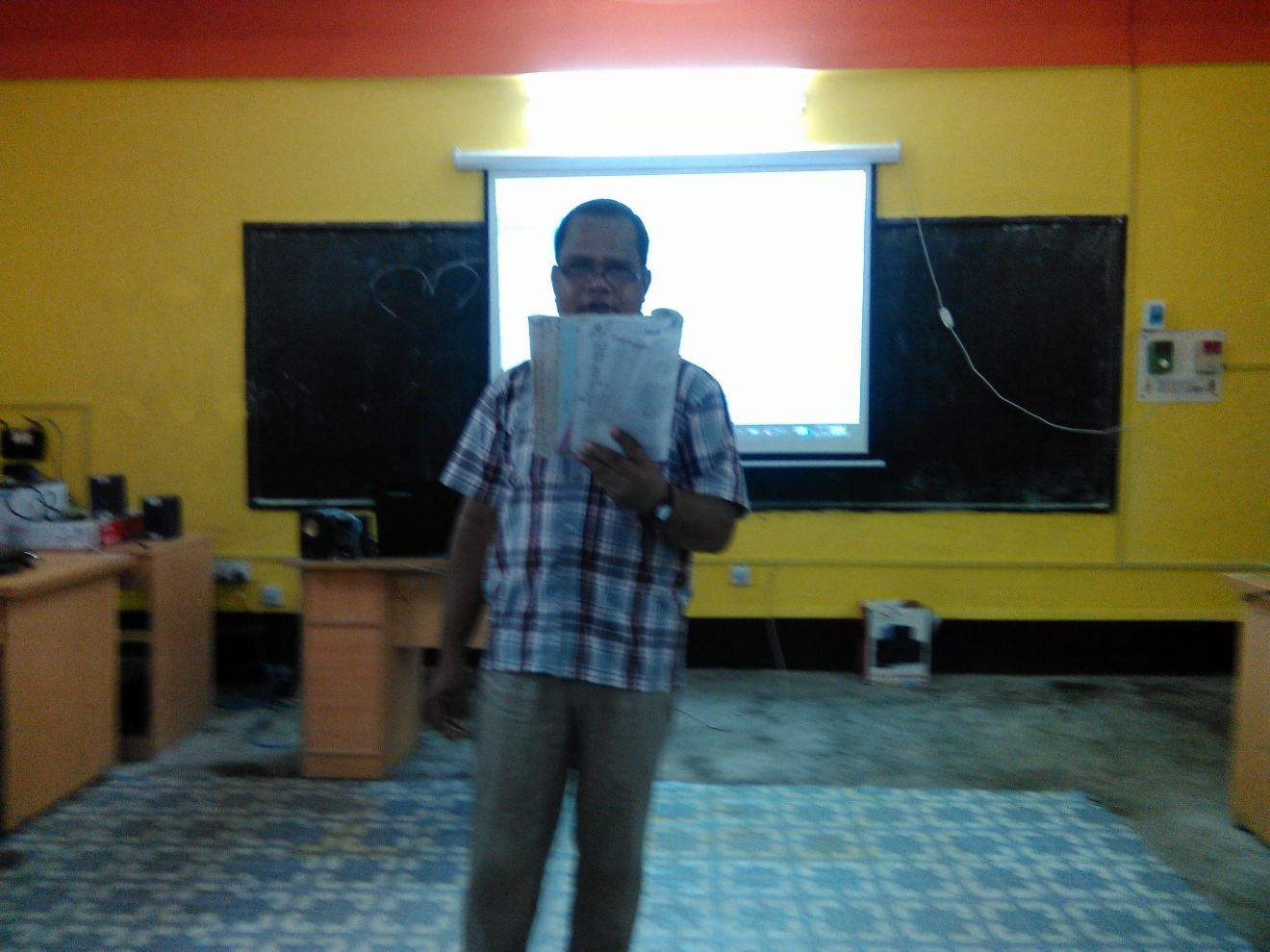 দলীয় কাজ
দুই বিঘা জমি কবিতা অবলম্বনে উপেনের তীর্থভ্রমণের বিবরণ দাও।
মূল্যায়ন
১। প্রথম বাঙ্গালী নোবেল বিজেতা কে?
২। কত সালে এবং কোন গ্রন্থের জন্য তিনি নোবেল পুরস্কার পান?
৩। উপেনের কতটুকু জমি ছিল?
৪। কোন সাহিত্যিক দুই দেশের জাতীয় সংগীত রচয়িতা?
বাড়ির কাজ
বিত্তবানদের কূটকৌশলে ও লোভে দরিদ্র আরো সর্বস্বান্ত হয়-
দুই বিঘা জমির আলোকে বিচার কর।
ধন্যবাদ
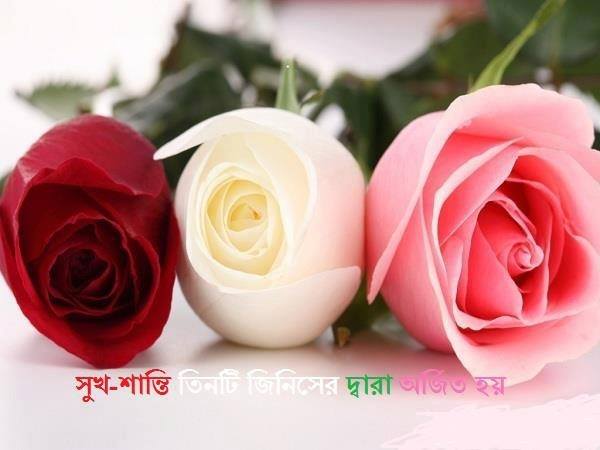